The traditional school event Hundred days are left
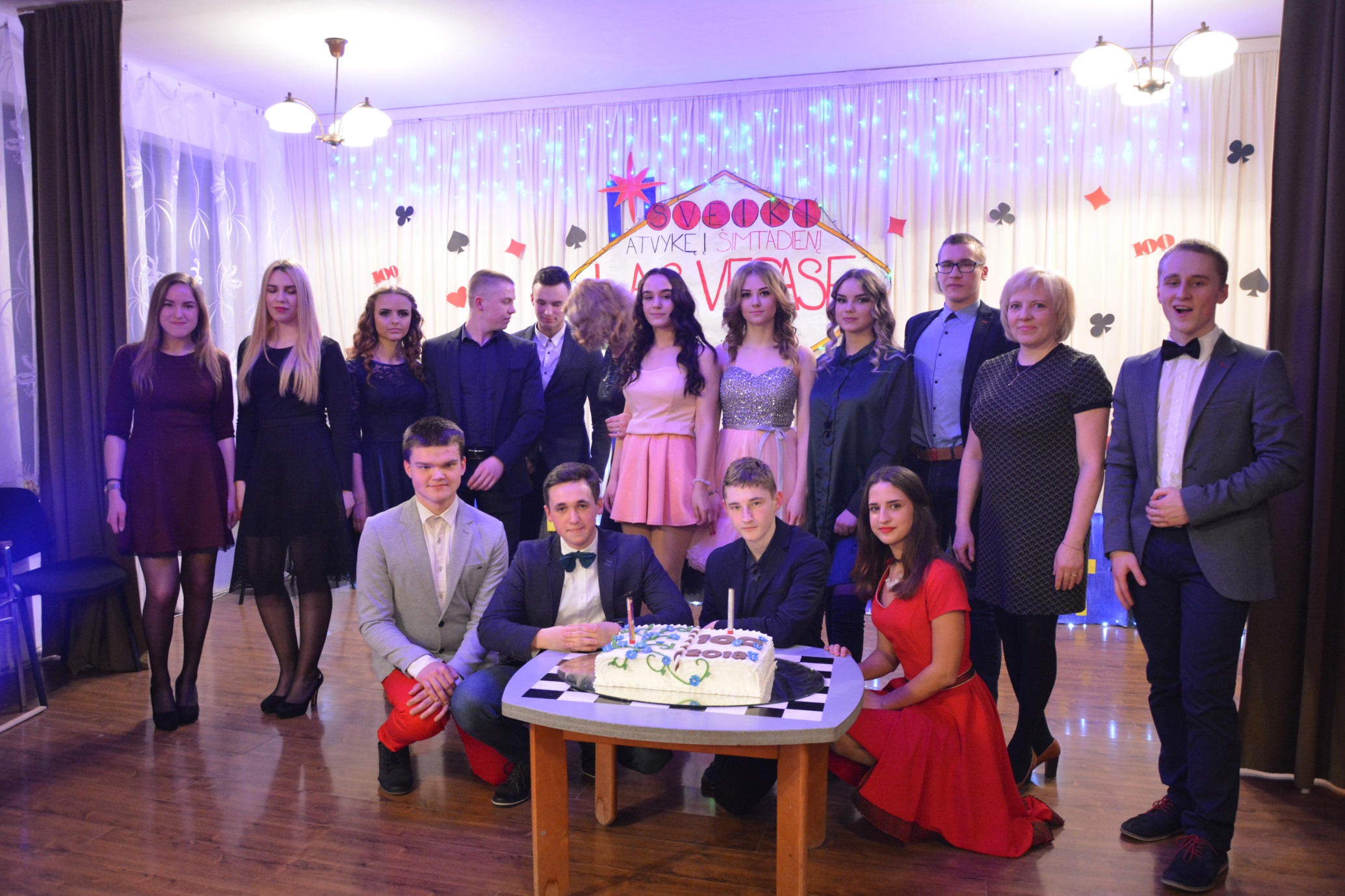 The celebration of  the Freedom fighters day on the 13 of January
The Creative Workshop  before Christmas 2017
The traditional Christmas festival
Project ,,Say thank you“
The making of straw dolls
The commemoration of The Mourning and Hope day /  The 14 th of June
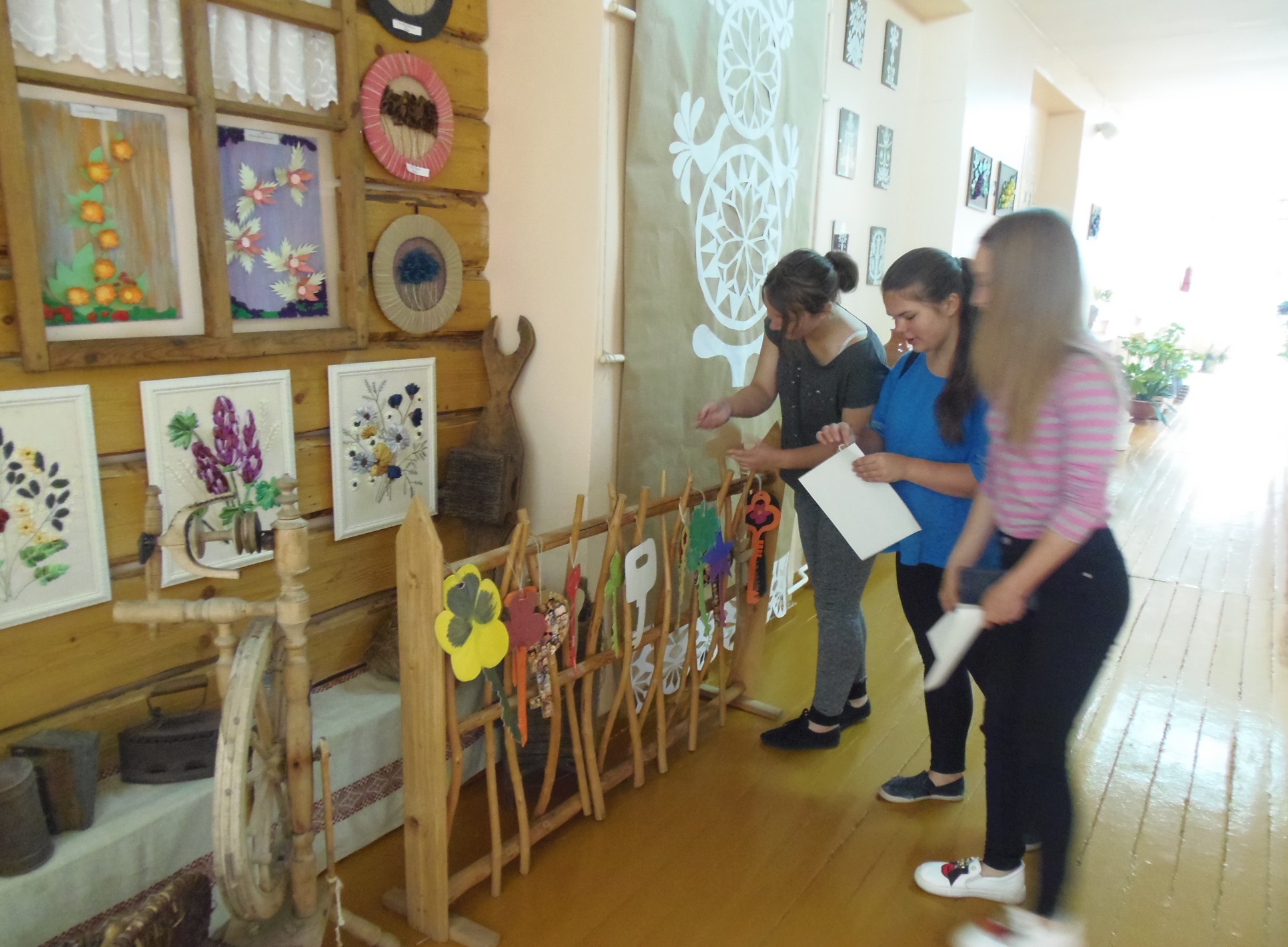 The traditional dancing festival ŠALČIOS ALELIUMAI
Action ,,Let's hug the earth“
A lesson  with a  circus  clown
The song festival,,because of our Homeland.....“
The teachers fashion show  the 5th of October
The last day at school before summer holidays.  The dancing and playing games evening called May
The leaving school party
Christmas carnival
Kaziukas fair
A trip around the region Aukštaitija
In Kernave
The Immatriculation festival
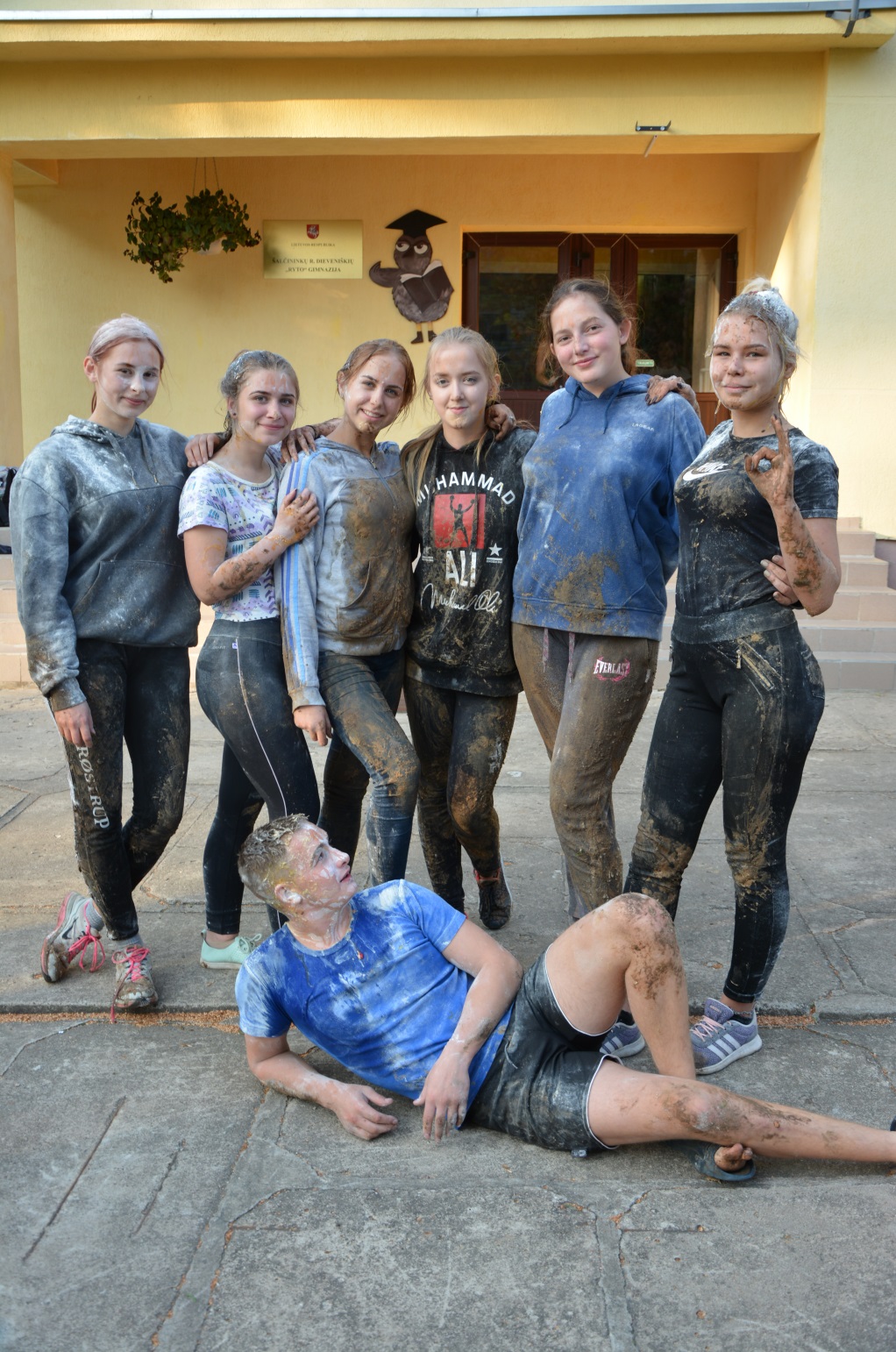 The mothers day
We are painting eggs before Easter
The Grandparents festival
The teachers day
The teachers  disco  party
II g class last Bell festival
The last bell of primary school students
The last Bell of 12th class formers
Professions consultation lessons in Dieveniskes vocational school
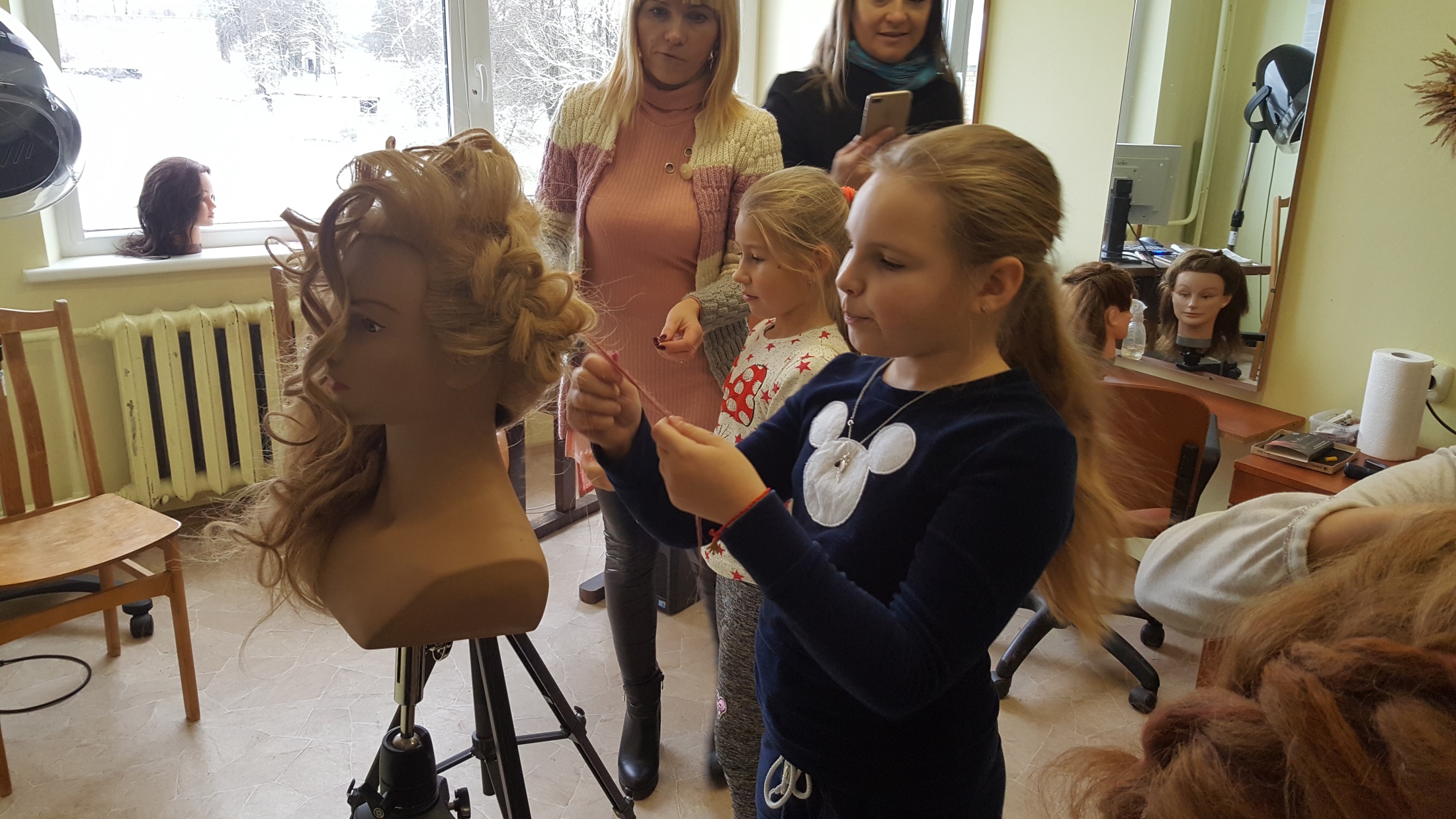 The primary school children at the Jašiūnai  palace
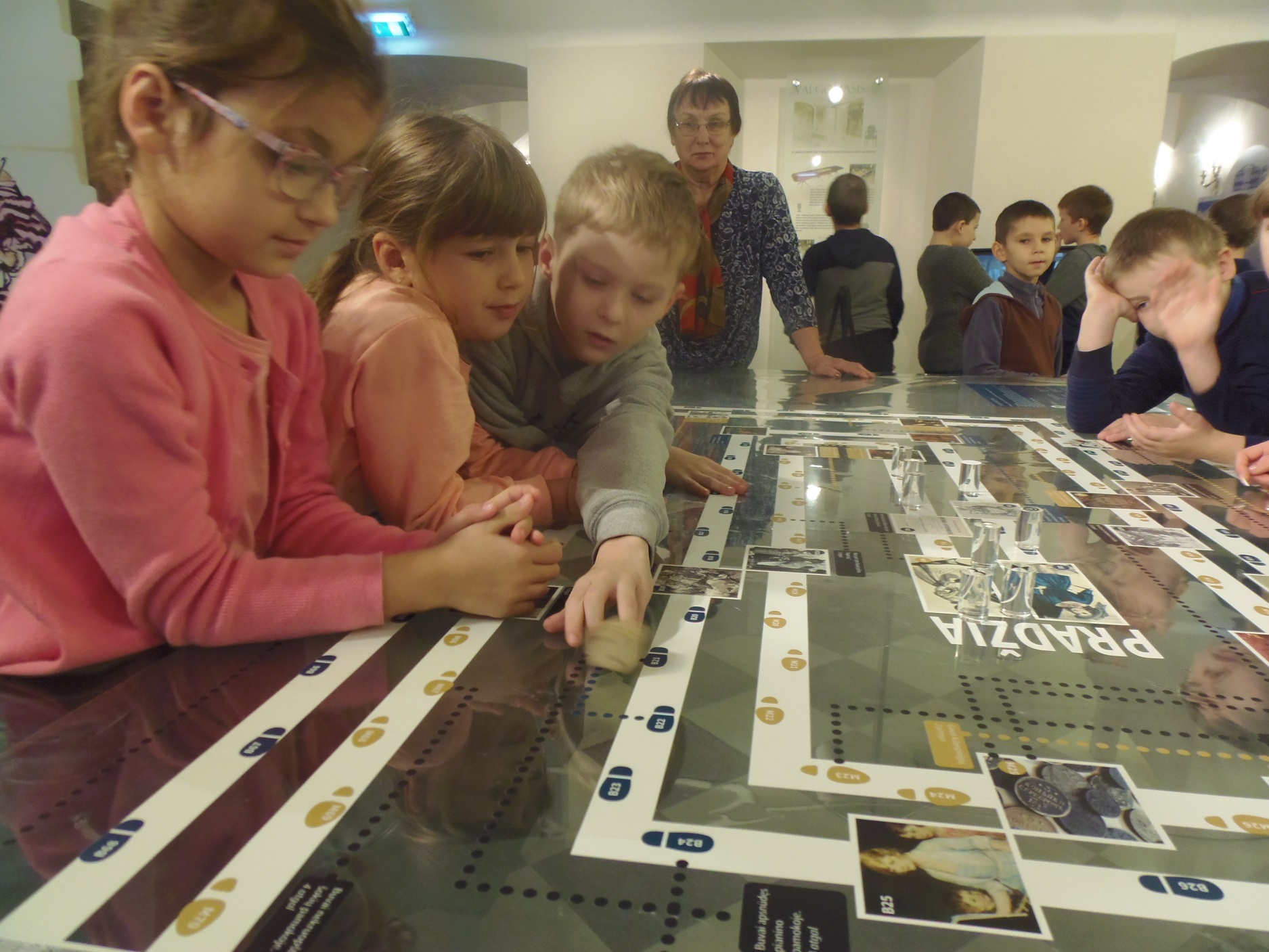 The Independence Day festival for primary school students
The primary school students in the vocational school
Professional orientation lessons in the  Jašiūnai vinegar factory
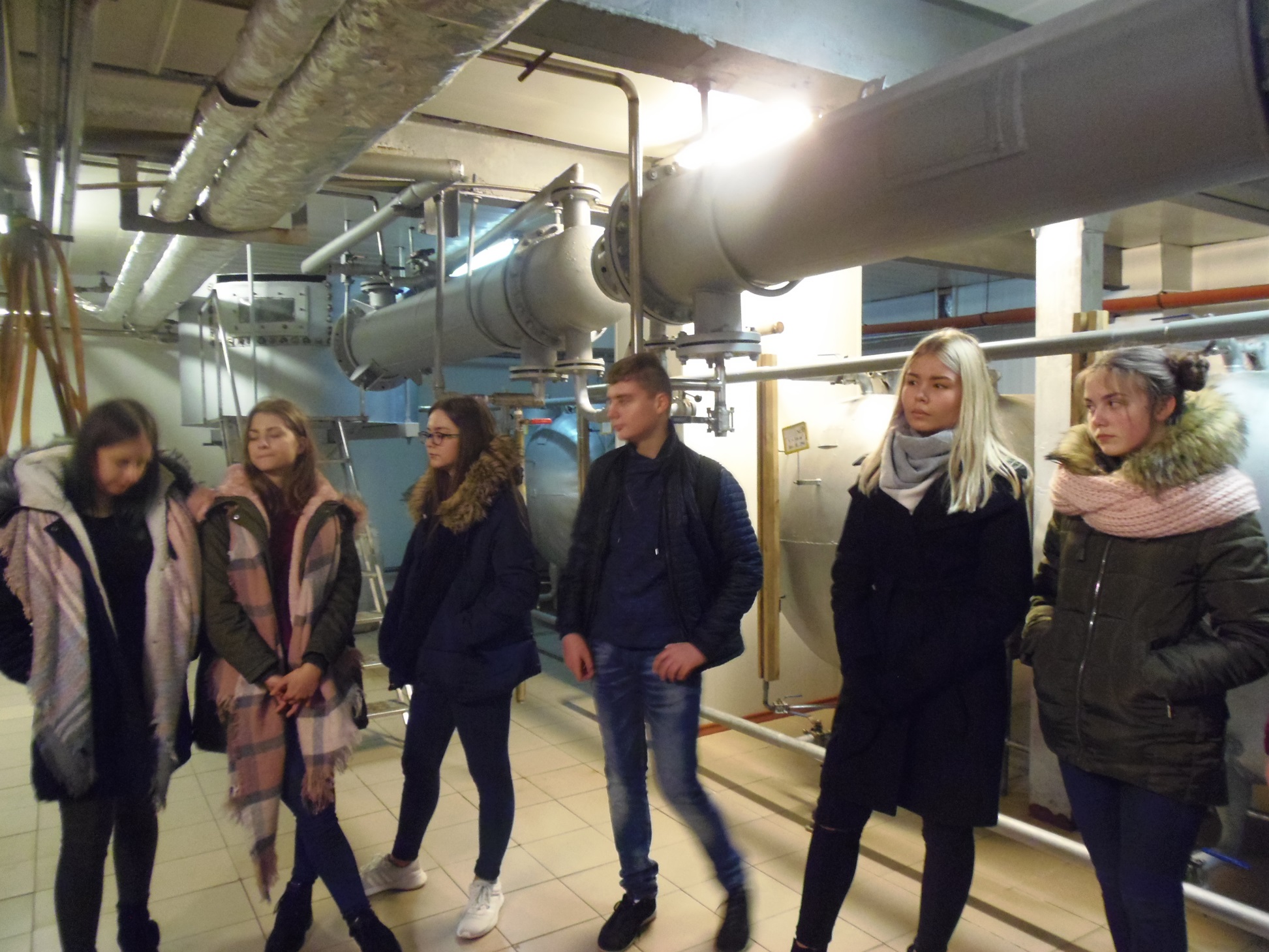 The professional orientation lesson  ,,at the Levandas  port“
Project ,,The social education , by involving biographycal and  theatre methods: Šalčininkų district case
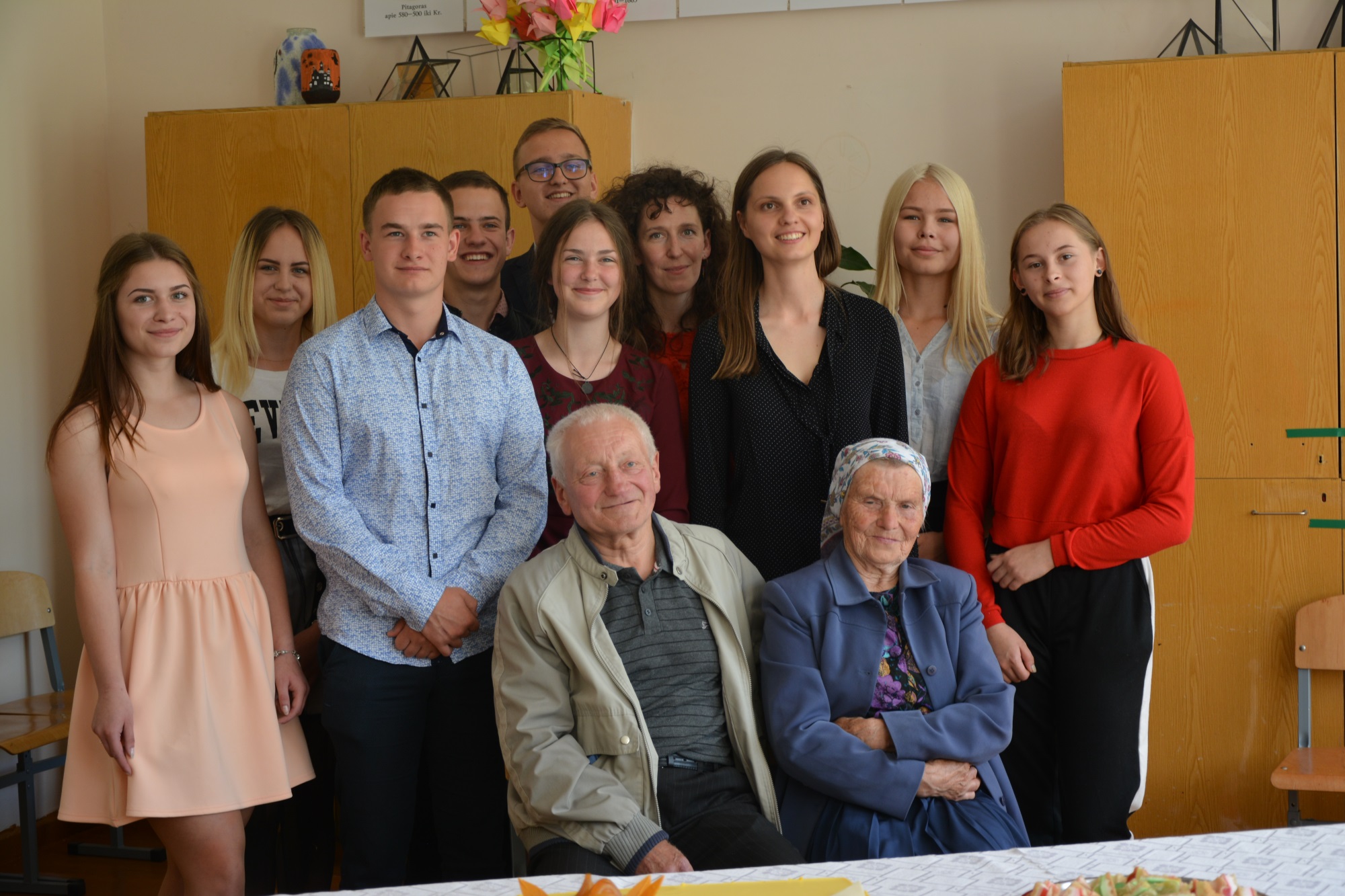 The first day at school
Were are remembering people killed in Freedom fighting battles
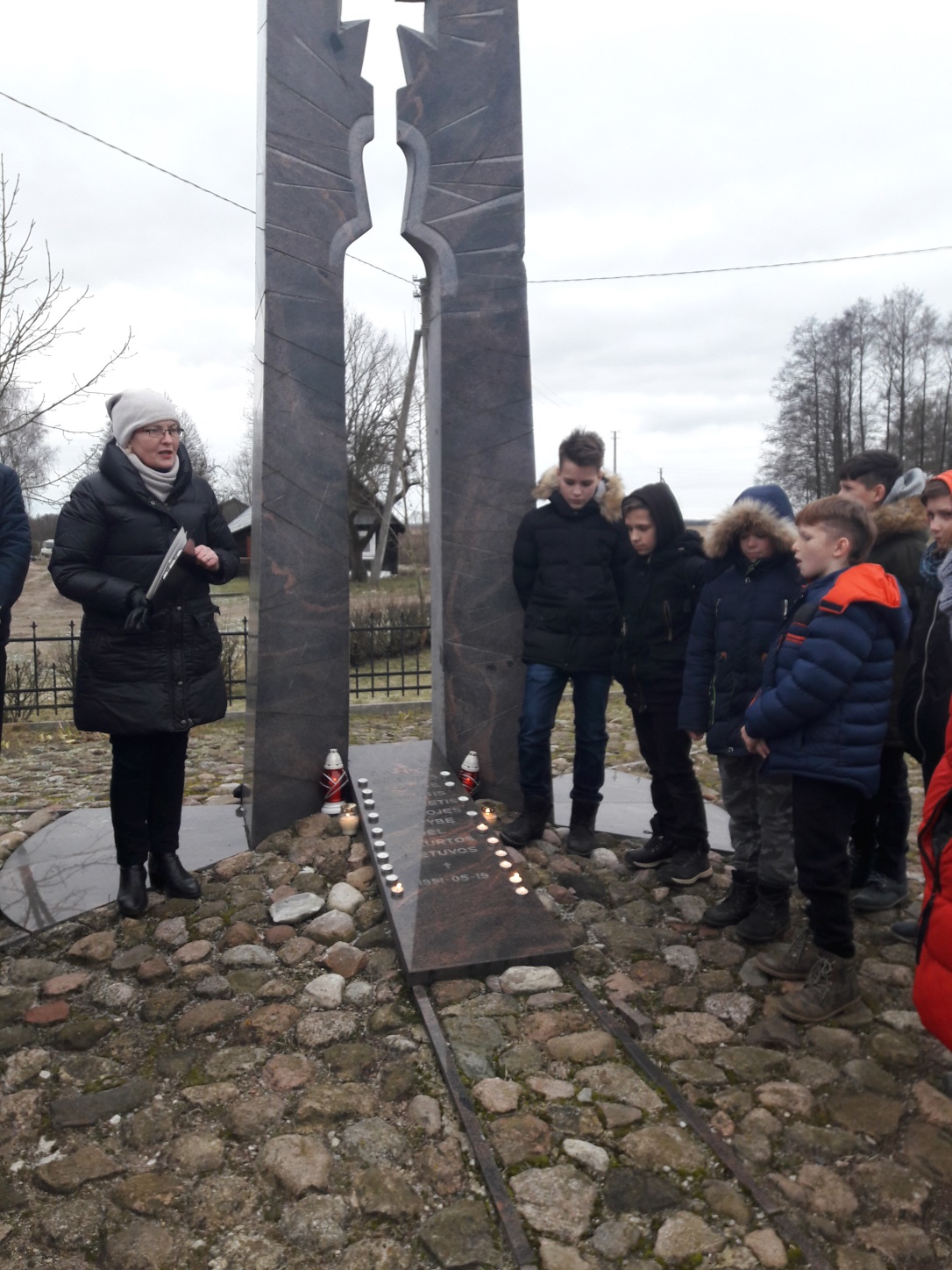 A week  without teasing
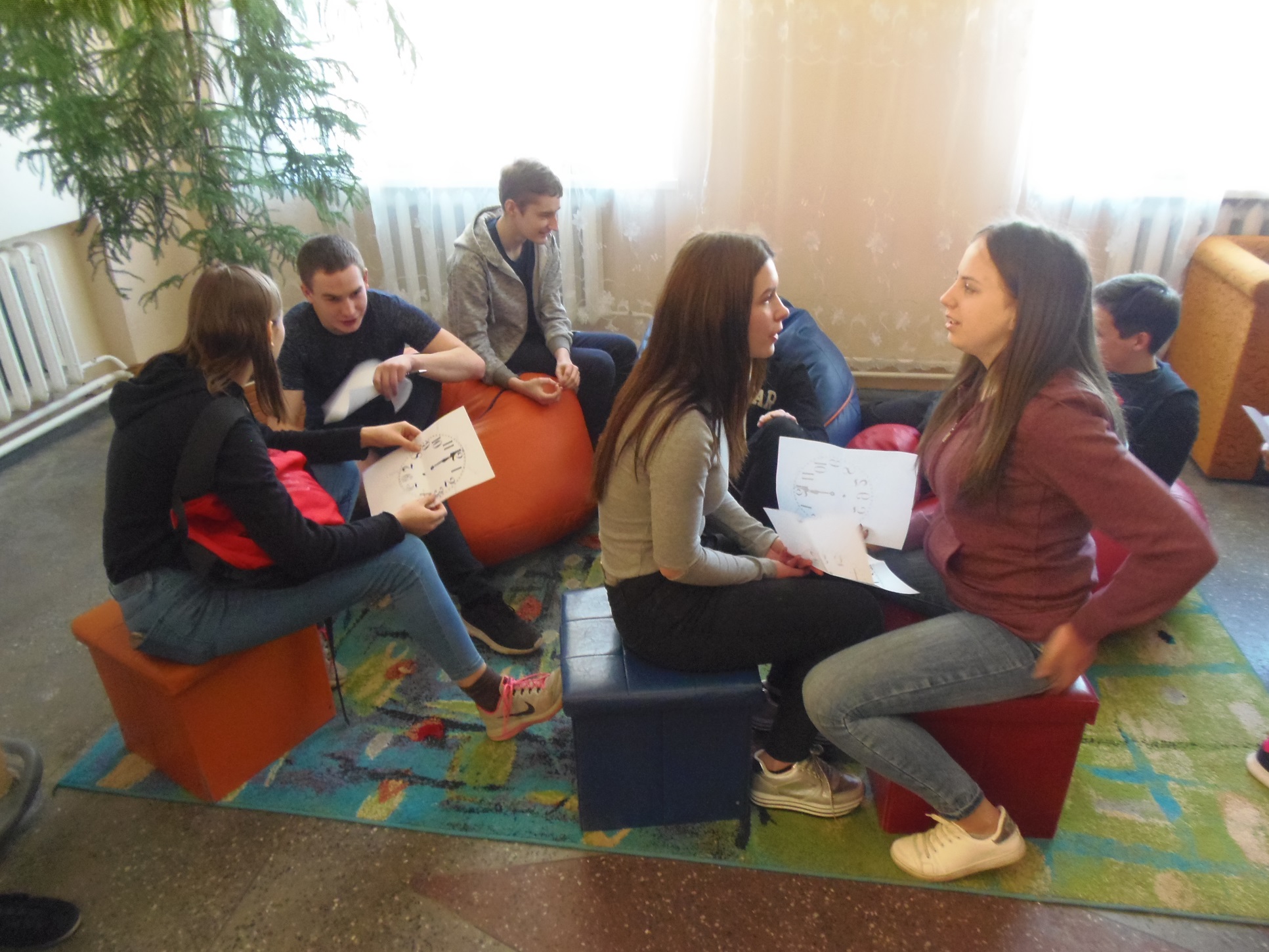 The Shrove Tuesday
St. Valentines day
The commemoration of the Independence Day on the 16 th  February
The trip of Independence Day in  Šalčininkai
The summer camp
The commemoration of the Jewish genocide  day
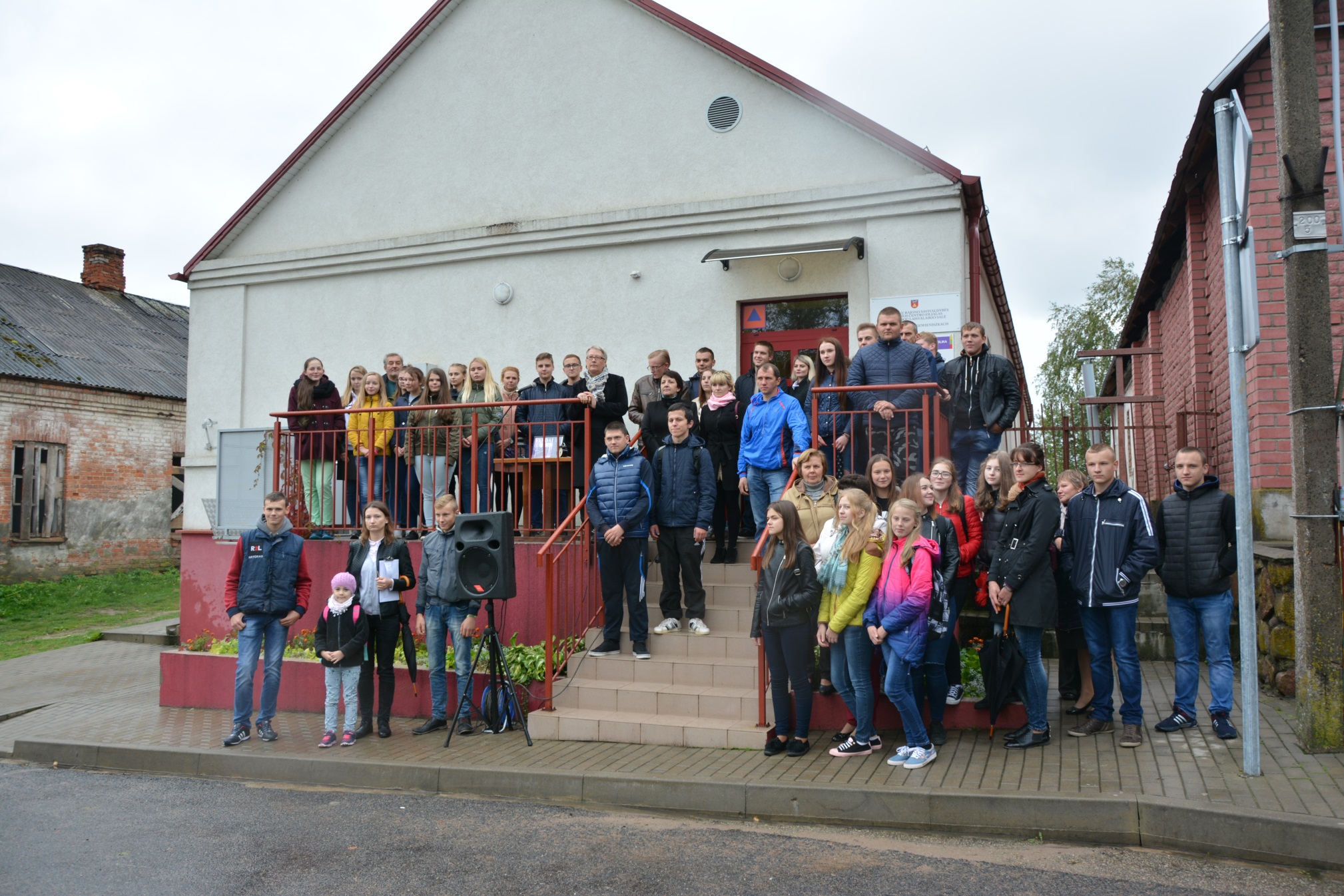